Hazardous Materials Safety & SecurityAwareness TrainingSection II
Utilizing the 2016 Emergency Response Guide
Funding Acknowledgement
This material was produced under grant number SH-31200-SH7 from the Occupational Safety and Health Administration, U.S. Department of Labor. It does not necessarily reflect the views or policies of the U.S. Department of Labor, nor does mention of trade names, commercial products, or organizations imply endorsement by the U.S. Government.
2
2016 Emergency Response Guide
3
Section II Objective
Demonstrate how to use the 2016 Emergency Response Guidebook (ERG)
4
ERG History
Developed jointly by Transport Canada, U.S. DOT and SCT of Mexico with collaboration of CIQUIME of Argentina
DOT Transportation incidents
Updated every Four Years
5
Primary ERG Sections
Table of Placards (pages 7-9)
Railcar and Road Trailers (pages 10-13)
Yellow Section (ID numbers)
Blue Section (name of material)
Orange Section (guide pages)
Green Section (isolation and protective distances)
6
Using the ERG (page 1)
Resist rushing in!
Approach Incident from upwind, uphill, or upstream
Stay clear of all spills, vapors, fumes, smoke, and potential hazards

Warning: Do not use the ERG flowchart if more than one hazardous material/dangerous good is involved.
7
ERG Flowchart
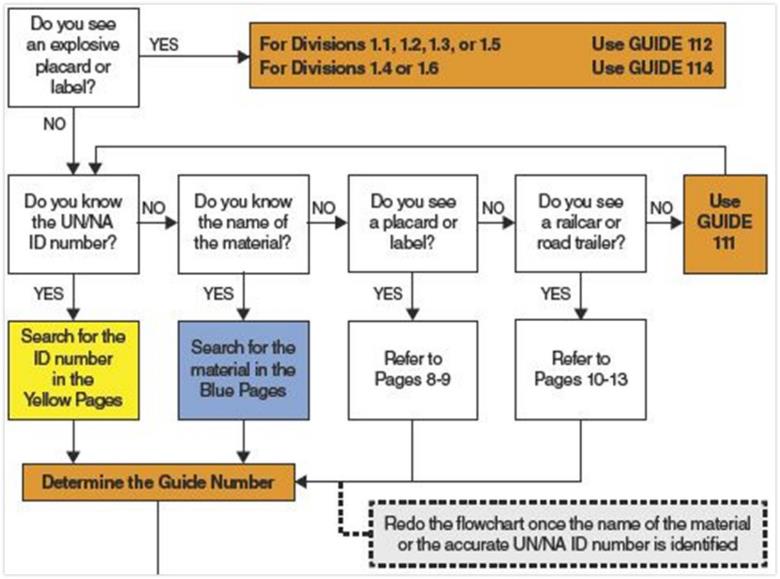 8
ERG Flowchart
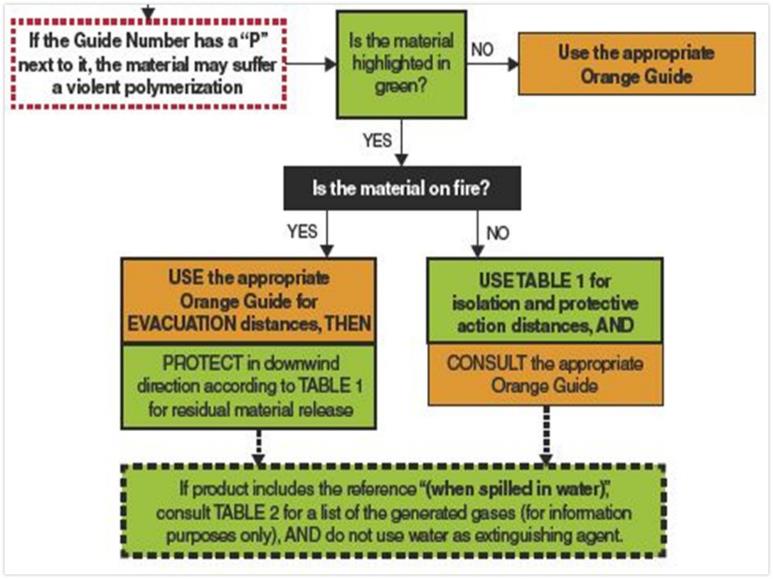 9
Safety PrecautionsResist Rushing In (Page 4)
Secure the scene
Identify the hazard
Assess the situation
Obtain help
Respond
Be cautious
10
Informational Sections
Manifest/Shipping Papers (inside cover)
How to use the ERG (page 1)
Hazard classification system (page 6)
Hazard Identification Numbers (page 16-19)
Pipeline Transportation (pages 20-25)
11
Additional Information
Protective Actions (pages 291-292)
Protective Clothing (pages 363-364)
Fire and Spill Control (pages 365-367)
Criminal / Terrorist Use of Chemical / Biological / Radiological Agents (pages 370-375)
Glossary (pages 376-389)
12
Table of Marking, Labels, and Placards
Transportation Placards for dangerous are located on pages 8 and 9
Placards are grouped with a corresponding 3-digit Guide Page Number that can be referenced to the Orange section
Placards should only be used for identification if the UN/NA ID Number or the name of the material are unavailable
13
Table of Placards
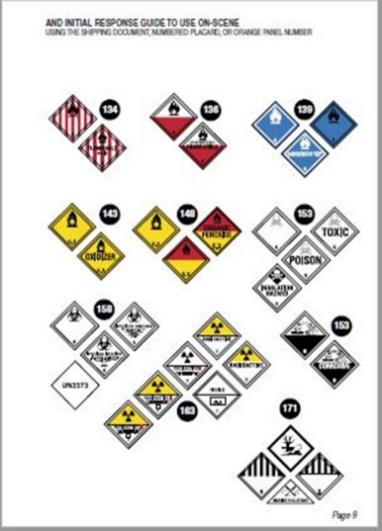 14
Railcar and Road Trailers
Generalized shapes of railcars and road trailers used for transporting dangerous goods
Shapes are associated with a 3-digit guide number from the Orange section
Railcar and Road Trailer Shape Guide references should be used only if product name, UN/NA number, and transportation placards can not be identified
15
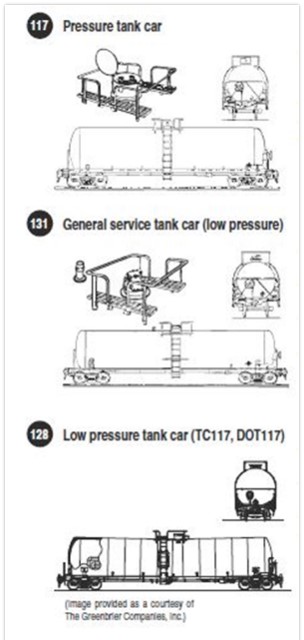 Railcar and Road Trailers
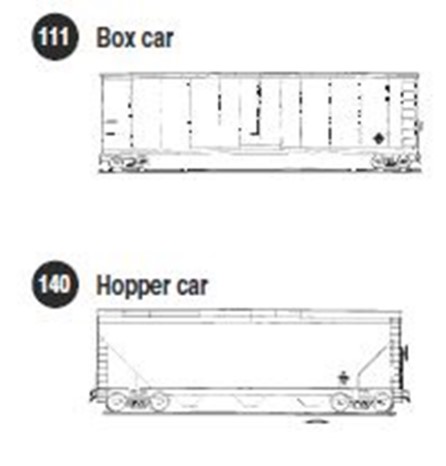 16
Railcar and Road Trailers
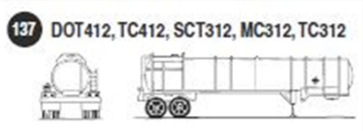 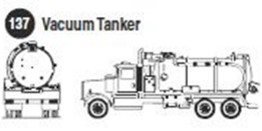 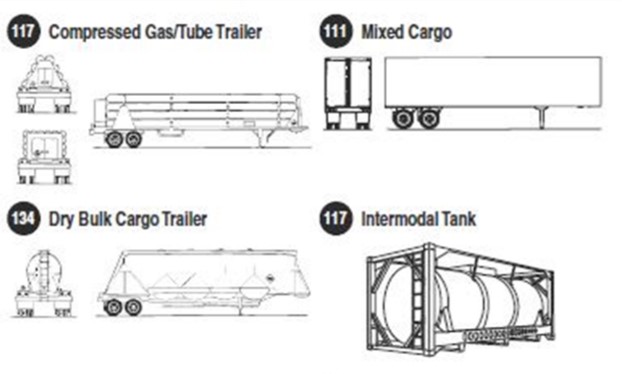 17
Globally Harmonized System of the Classification and Labeling of Chemicals
The pictogram is part of the GHS label, which also includes the following information:
Signal word
Hazard statement
Precautionary statements
Product identifier
Supplier identification
18
GHS Labeling
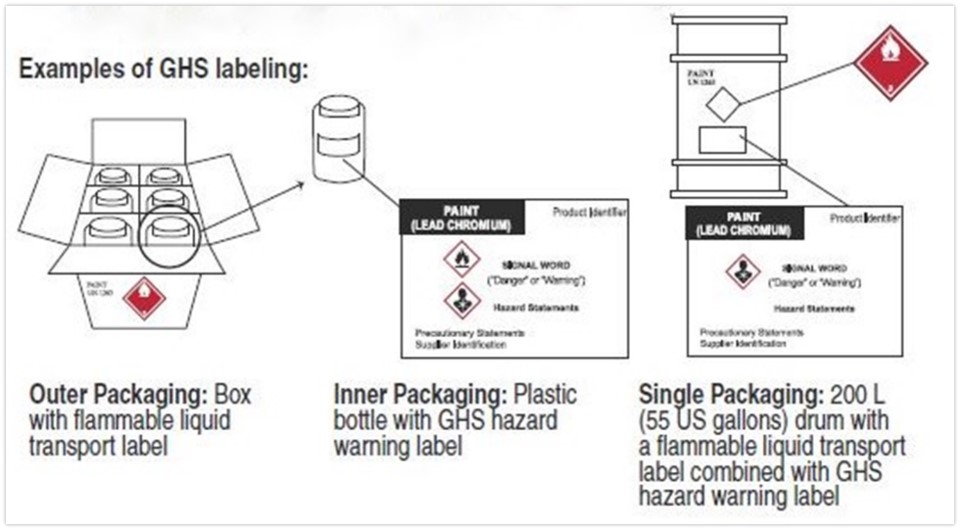 19
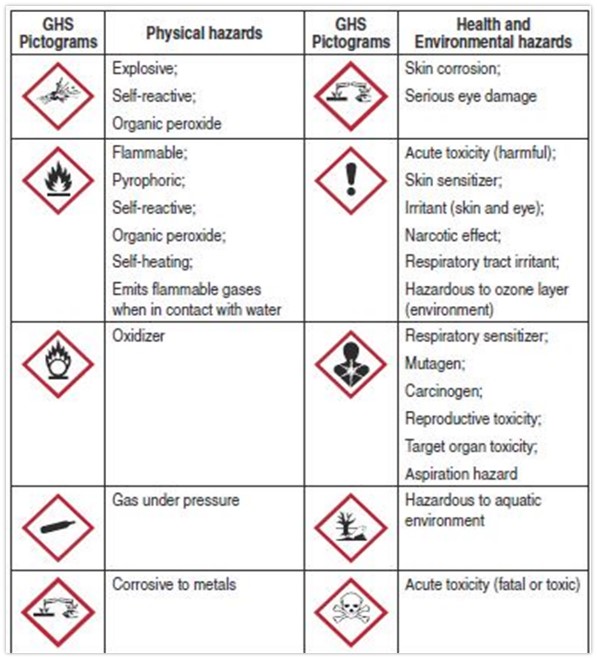 GHS Pictograms
20
Pipeline Transportation
Natural Gas Pipelines
Transmission pipelines
Distribution pipelines
Gas-gathering and well production pipelines

Liquid Petroleum and Hazardous Liquid Pipelines
Liquid petroleum pipelines
Other hazardous liquid pipelines
21
Pipeline Markers
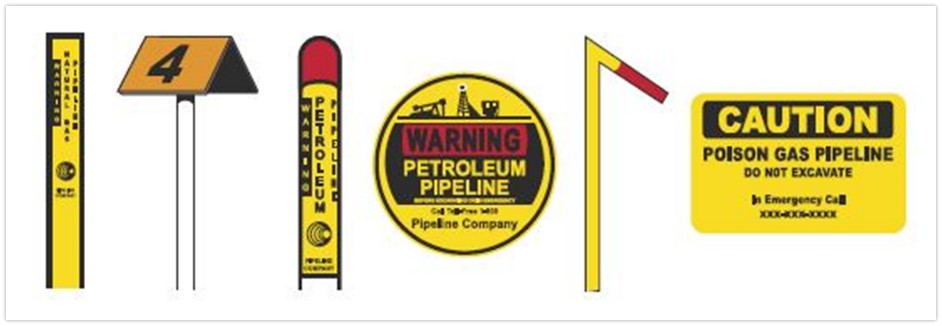 22
Yellow Bordered Pages
Numerical order by 4-digit UN/NA number 
UN number followed by 3-digit Orange section guide page number and name of material
Items highlighted in Green have special considerations
23
Yellow Bordered Pages
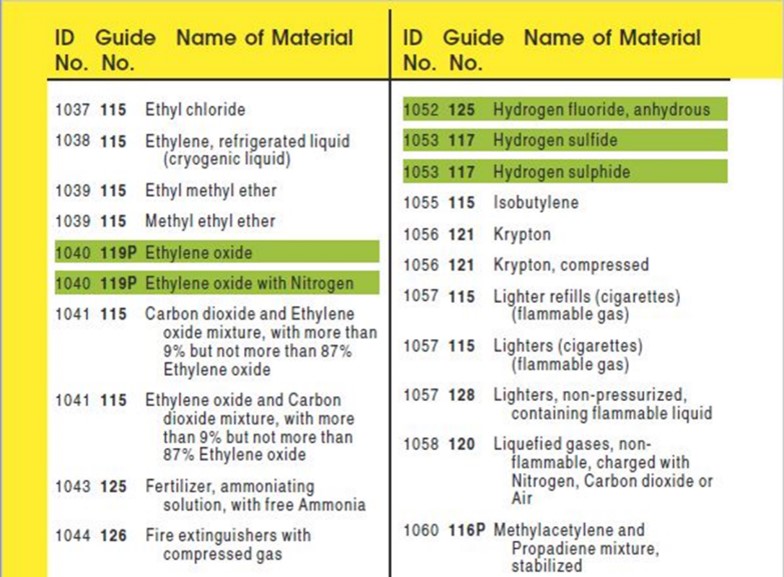 24
Blue Bordered Pages
Alphabetical order of dangerous goods by shipping name
Shipping name followed by 3-digit Orange section guide page number and 4-digit UN/NA number
Items highlighted in Green have special considerations
25
Blue Bordered Pages
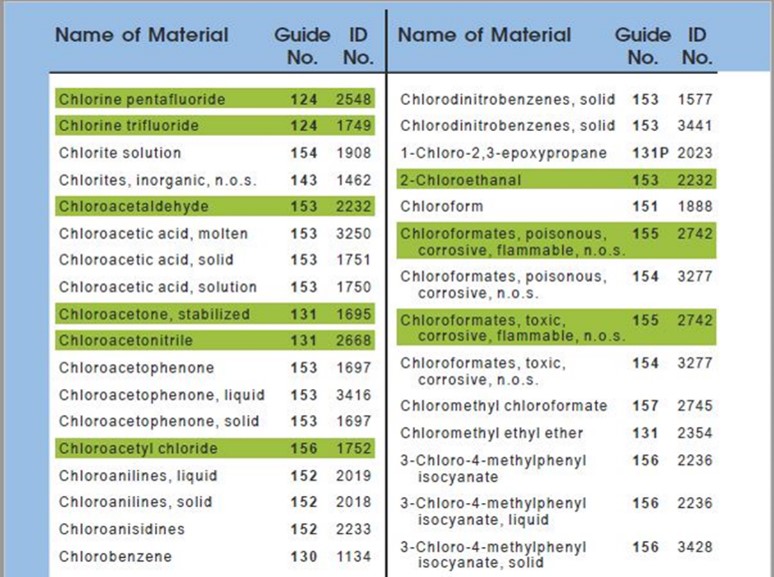 26
Polymerization
When the letter “P” follows guide number
A material which presents a polymerization hazard under certain conditions
Ex. Acrolein, stabilized, Guide 131P
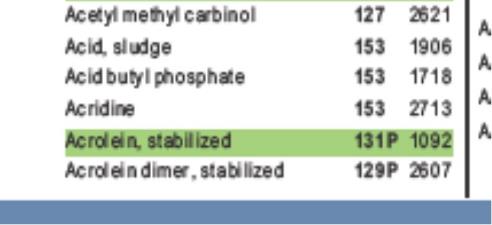 27
Chemicals Highlighted in Green
Materials toxic by inhalation
Water reactive
Some chemical warfare agents
Require Isolation and Protective Action Distances when NOT on fire
Go to Green bordered pages
Tables 1 & 3 updated based on new Toxic Inhalation Hazard (TIH) data
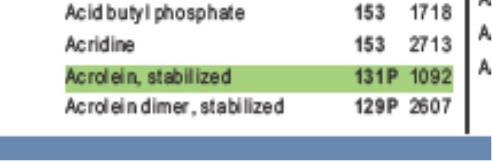 28
Orange Bordered Pages
Emergency Action Guides
2-page format identified by 3-digit number
Provides guidance for first responders
Not applicable when materials of different classes or divisions are involved
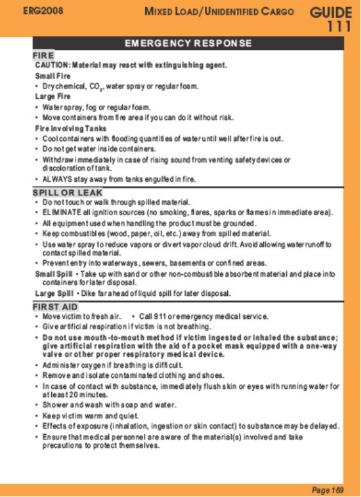 29
Orange Bordered Pages
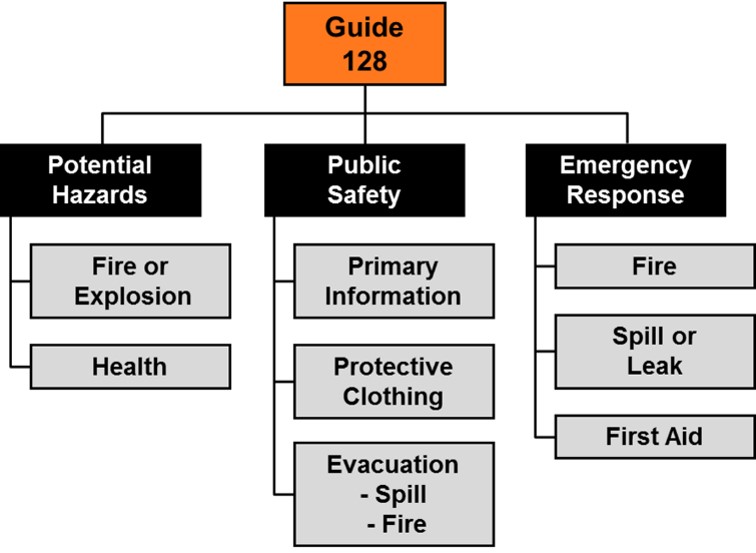 30
Potential Hazards
Fire or Explosion
Health
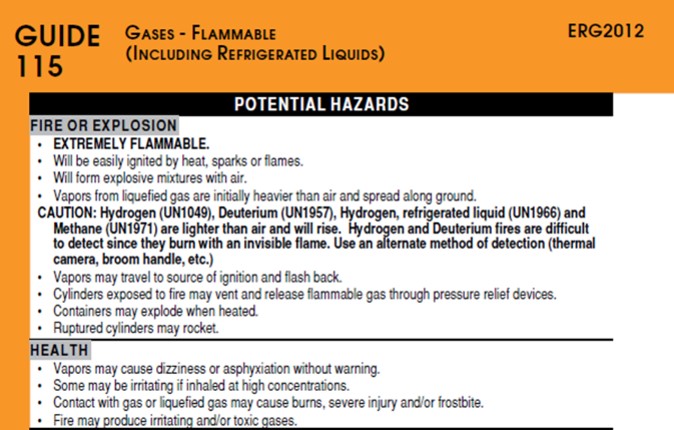 31
Public Safety
Initial isolation distance
Protective clothing recommendation
Evacuation distance
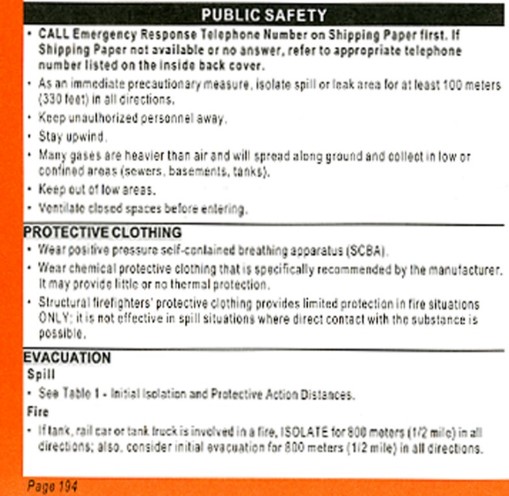 32
Emergency Response
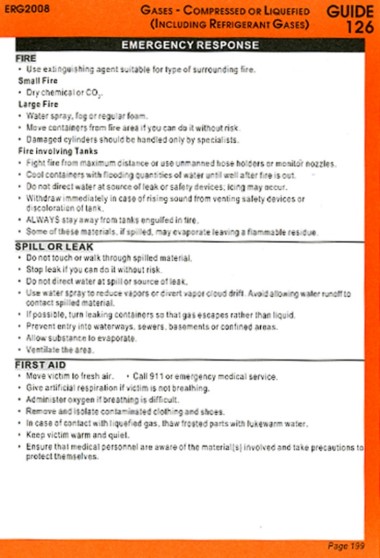 Fire 
Spill or leak
First aid
33
Isolation Distance / Evacuation
In the Yellow and Blue sections, if the substance is NOT highlighted in Green
Use the distances suggested in the Orange section

In the Yellow and Blue sections, if the substance IS highlighted in Green
If there is no fire, use Green Table 1
If there is a fire, or fire is involved, use the distances suggested in the Orange section
34
Green Bordered Pages
Contains the following sections:
Table 1 – Initial Isolation and Protective Action Distances 
Table 2 – Water-Reactive Materials which Produce Toxic Gases 
Table 3 – Initial Isolation and Protective Action Distances for Different Quantities of Six Common TIH Gases
35
Table 1 – Initial Isolation and Protective Action Distances
Distances to protect people from vapors during a spill from a dangerous good that is:
Toxic Inhalation Hazard (TIH)
Chemical warfare agent
Water reactive
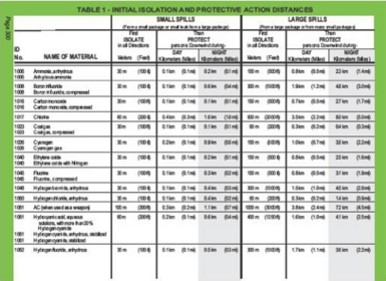 36
Table 1 – Initial Isolation and  Protective Action Distances
Table provides distances for:
Initial Isolation Zone
Protective Action Zone, downwind, for day and night

Distances show the areas likely to be affected during the first 30 minutes after the materials are spilled, and this distance could increase with time.
37
Small and Large Spills
Small Spill
Less than 208 liters (55 U.S. gallons) for liquids and less than 300 kilograms (660 pounds) for solids
Generally a single small package, a small cylinder, or a small leak from a large package

Large Spill
Greater than 208 liters (55 U.S. gallons) for liquids and greater than 300 kilograms (660 pounds) for solids
Generally a spill from a large package, or multiple spills from many small packages
38
Initial Isolation Zone
Area SURROUNDING the incident in which persons may be exposed to dangerous (upwind) and life threatening (downwind) concentrations of material
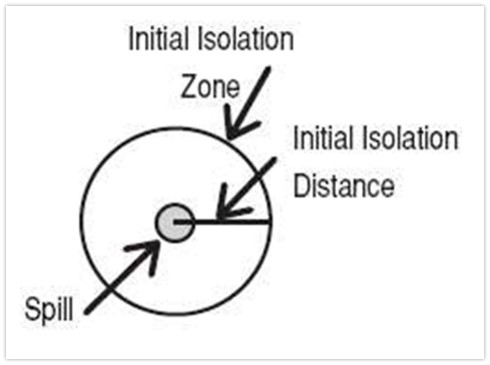 39
Protective Action Zone
Area DOWNWIND from the incident in which persons may become incapacitated and unable to take protective action and/or incur serious or irreversible health effects.
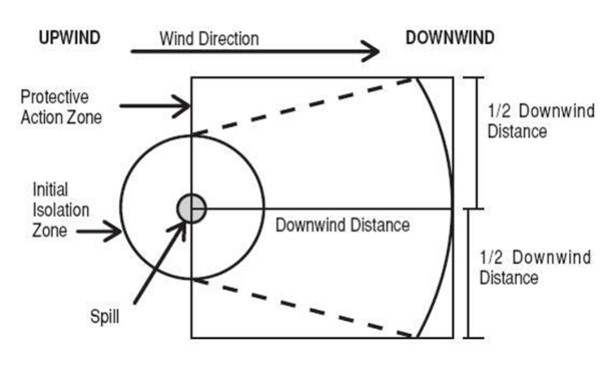 40
Table 2 – Water-Reactive Materials which Produce Toxic Gases
List of materials which produce large amount of Toxic Inhalation Hazard (TIH) gases when spilled in water and identifies the TIH gases produced
Substances are presented in numerical order of their ID Numbers
Easily identified in Table 1 as their name is immediately followed by When Spilled in Water
41
Table 2 – Water-Reactive Materials which Produce Toxic Gases
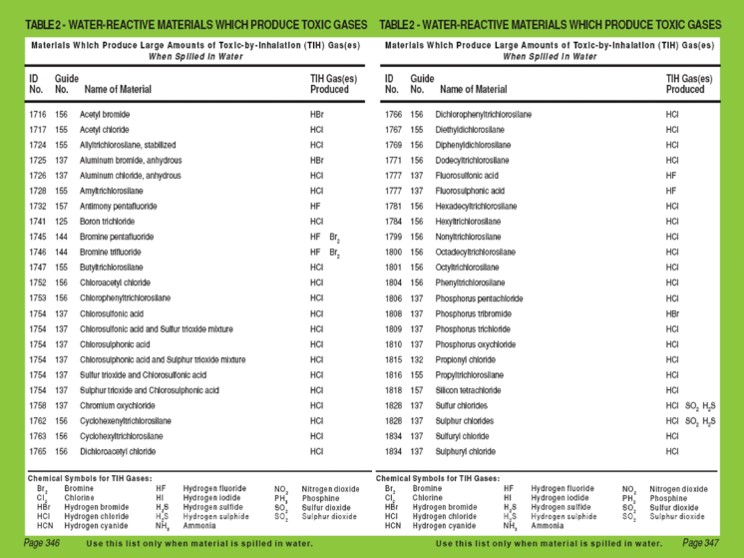 42
Table 3 – Initial Isolation and Protective Action Distances for Six Common TIH Gases
Six Toxic Inhalation Hazard (TIH) gasses commonly encountered:
Ammonia, anhydrous (UN1005)
Chlorine (UN1017)
Ethylene oxide (UN1040)
Hydrogen chloride, anhydrous (UN1050) and Hydrogen chloride, refrigerated liquid (UN2186)
Hydrogen fluoride, anhydrous (UN1052)
Sulfur dioxide/Sulphur dioxide (UN1079)
43
Table 3 – Initial Isolation and Protective  Action Distances for Six Common TIH Gases
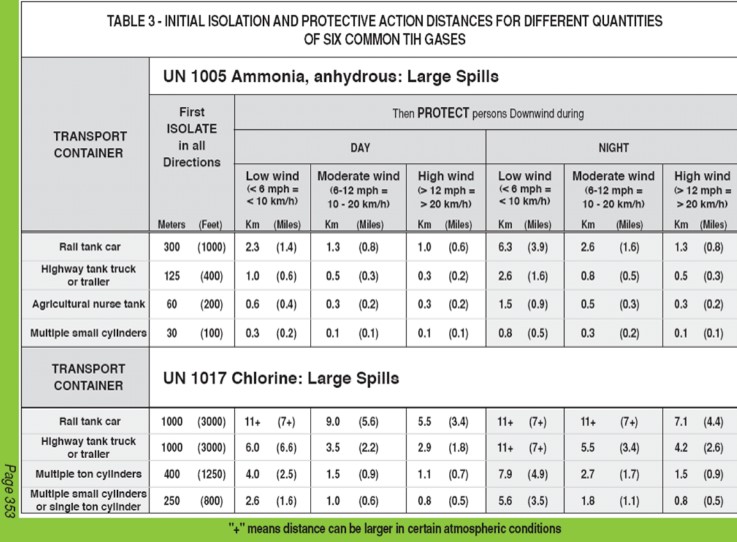 44
Estimating Wind Speed from Environmental Clues
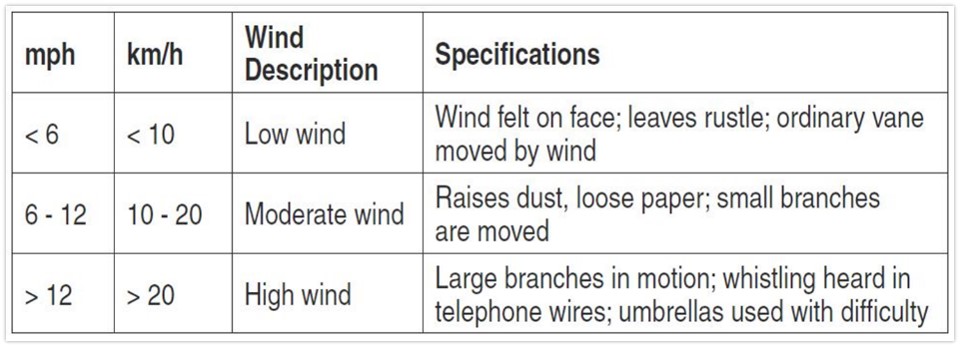 45
Boiling Liquid Expanding Vapor Explosion (BLEVE)
Occurs when a container holding a pressurized liquefied gas fails catastrophically
Catastrophic failure of the vessel is followed by the explosive release of boiling liquid and expanding vapor

Note: A BLEVE can occur even if the material is non-flammable
46
BLEVE
Table summarizing tank properties, critical times, critical distances, and cooling water flow rates for various tank sizes that may be involved in a BLEVE
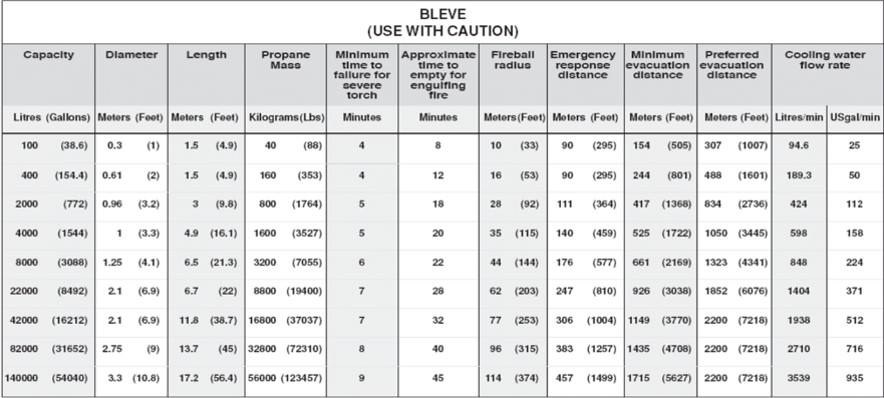 47
Emergency Response Telephone Numbers
CHEMTREC®, a 24-hour emergency response communication service: 1-800-424-9300  
CHEMTEL, INC., a 24-hour emergency response communication service 1-888-255-3924 
INFOTRAC, a 24-hour emergency response communication service: 1-800-535-5053 
3E COMPANY, a 24-hour emergency response communication service: 1-800-451-8346 

See ERG page 397
48
Activity 1.1 Worksheet
Use the Emergency Response Guidebook
Work in pairs or small groups
20 minutes to complete
Review in class
49
Summary
Sections of the ERG
Table of Placards (pages 7-9)
Railcar and Road Trailers (pages 10-13)
Yellow Section (ID numbers)
Blue Section (name of material)
Orange Section (guide pages)
Green Section (isolation and protective distances)
How to use the ERG
50